Elektronik-Fertigung
Peter Göttlicher
24. März 2025
Willkommen
Willkommen am


												zur 


Vor dem Vortrag über das HZDR drängt die Zeit

	 	alles Organisatorische erst kurz vor dr Abreise 
		zum Abendessen
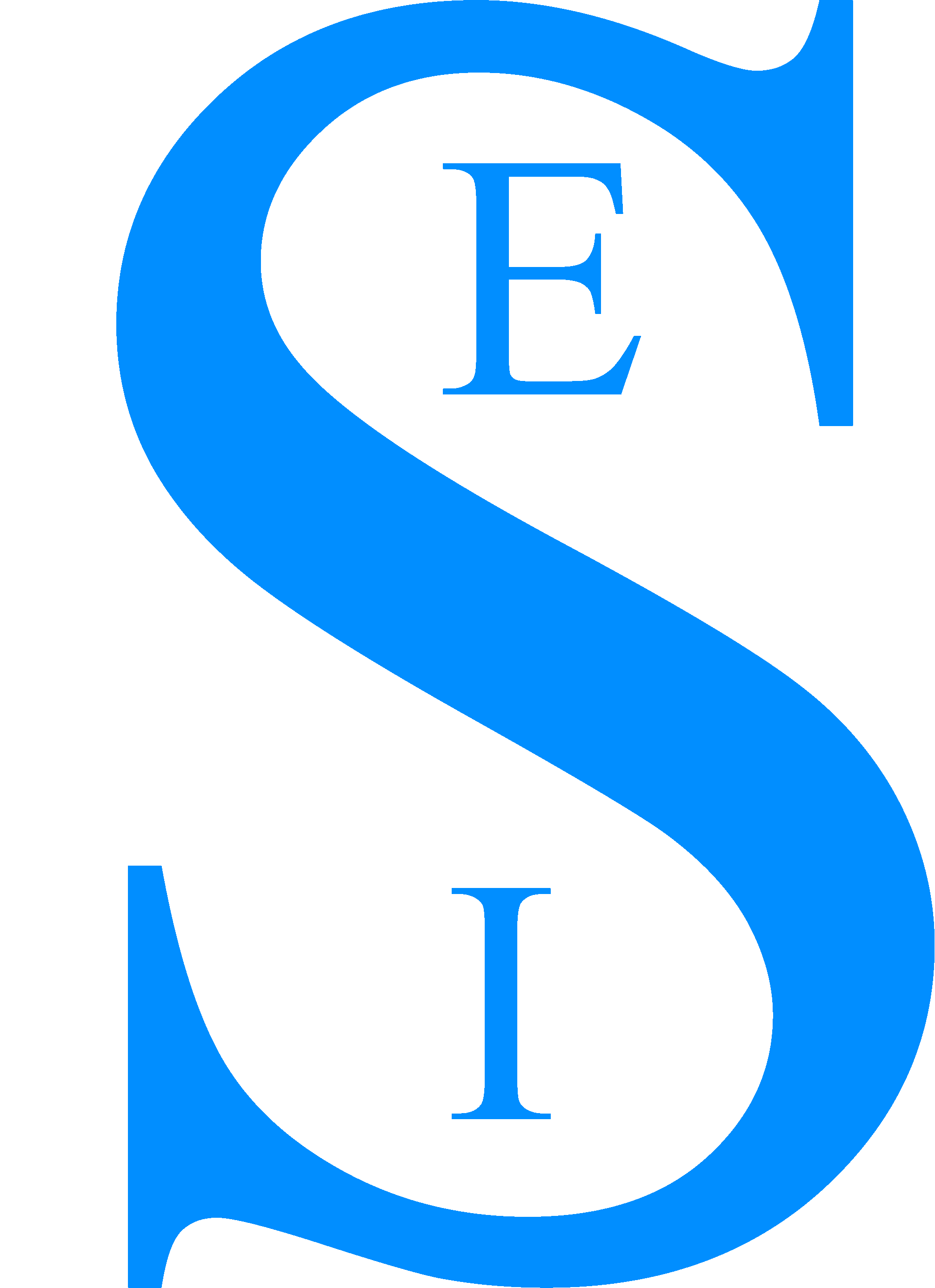 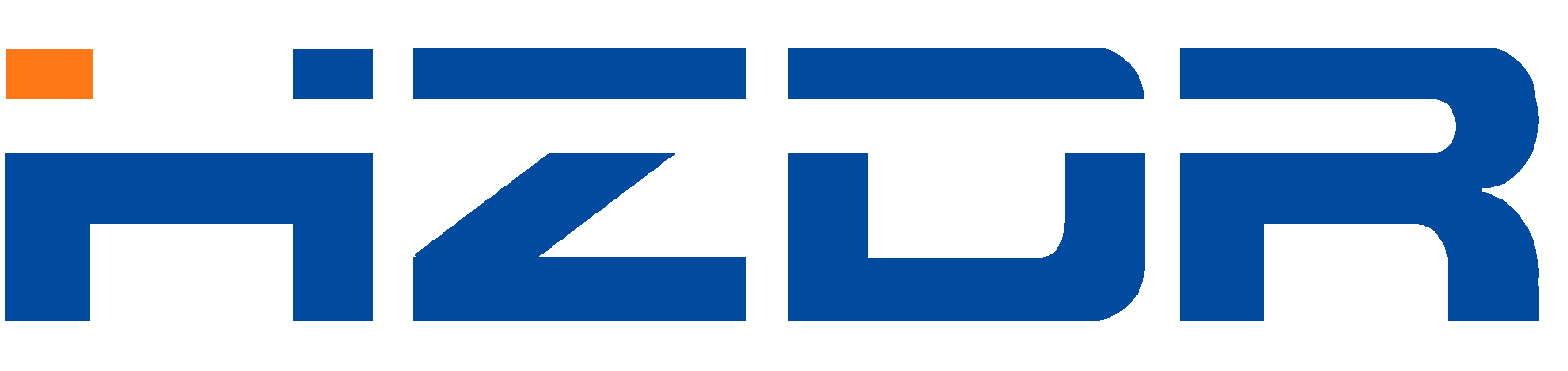 Peter Göttlicher, DESY , SEI 2025
Für die Vorträge
Ich gebe Warnungen







Es soll genügend Zeit zur Diskussion bleiben.

20 Minuten Vortragen
5-10 Minuten zur Diskussion
und dem nächsten seine Zeit lassen
5 Minuten
1 Minute
Peter Göttlicher, DESY , SEI 2025
Alles weitere
Kommt kurz vor 18:00 unter Organisatorisches


Lokale Organisation

	M.Dathe und P. Kaever
Peter Göttlicher, DESY , SEI 2025
Und Los
Peter Göttlicher, DESY , SEI 2025
5 Minuten
Peter Göttlicher, DESY , SEI 2025
1 Minute
Peter Göttlicher, DESY , SEI 2025